Perumusan Visi Misi BP Marapu
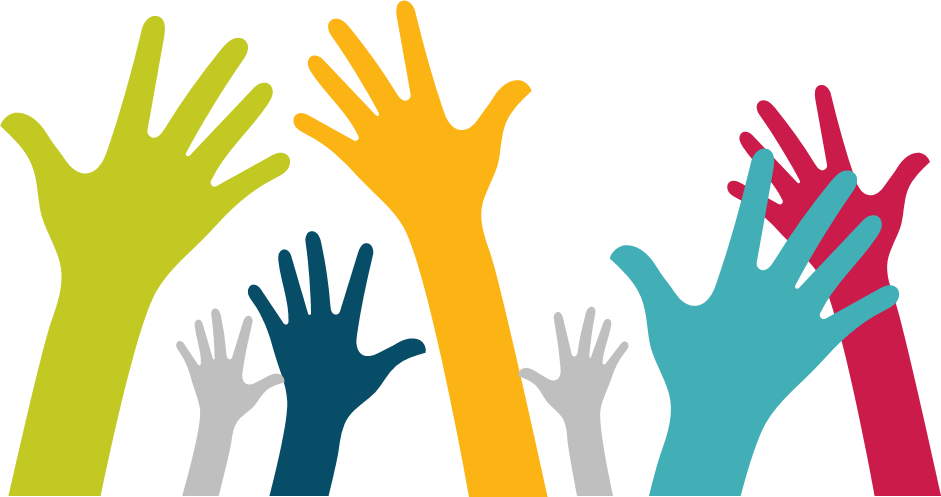 Visi
Terwujudnya layanan hak konstitusional penghayat kepercayaan terhadap Tuhan Yang Maha Esa (Marapu)
Misi 2022 - 2024
Mendorong pemenuhan layanan Pendidikan (formal dan informal) bagi penghayat kepercayaan Marapu
Meningkatkan kapasitas perempuan, orang muda dan perlindungan anak dalam segala aspek
Melakukan advokasi berbasis data dan penelitian terkait kebijakan public dan hukum
Mendorong pemenuhan layanan social, budaya dan ritual bagi masyarakat pengahayat Marapu
Membangun jejaring dengan pihak lain untuk mendukung program masyarakat
Meningkatkan kapasitas internal Badan Pengurus Marapu
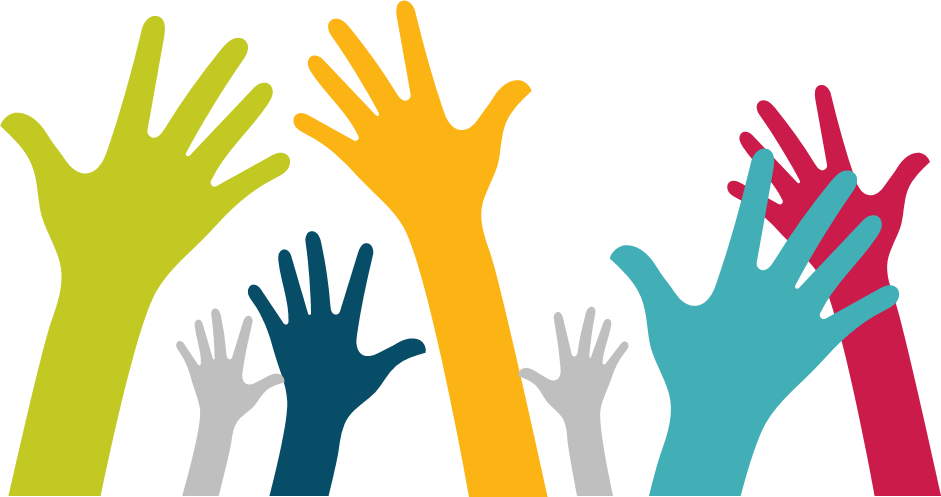